Muon Identification with ML- Cameron, Ming   06/14/2021
Tracks’ true ID
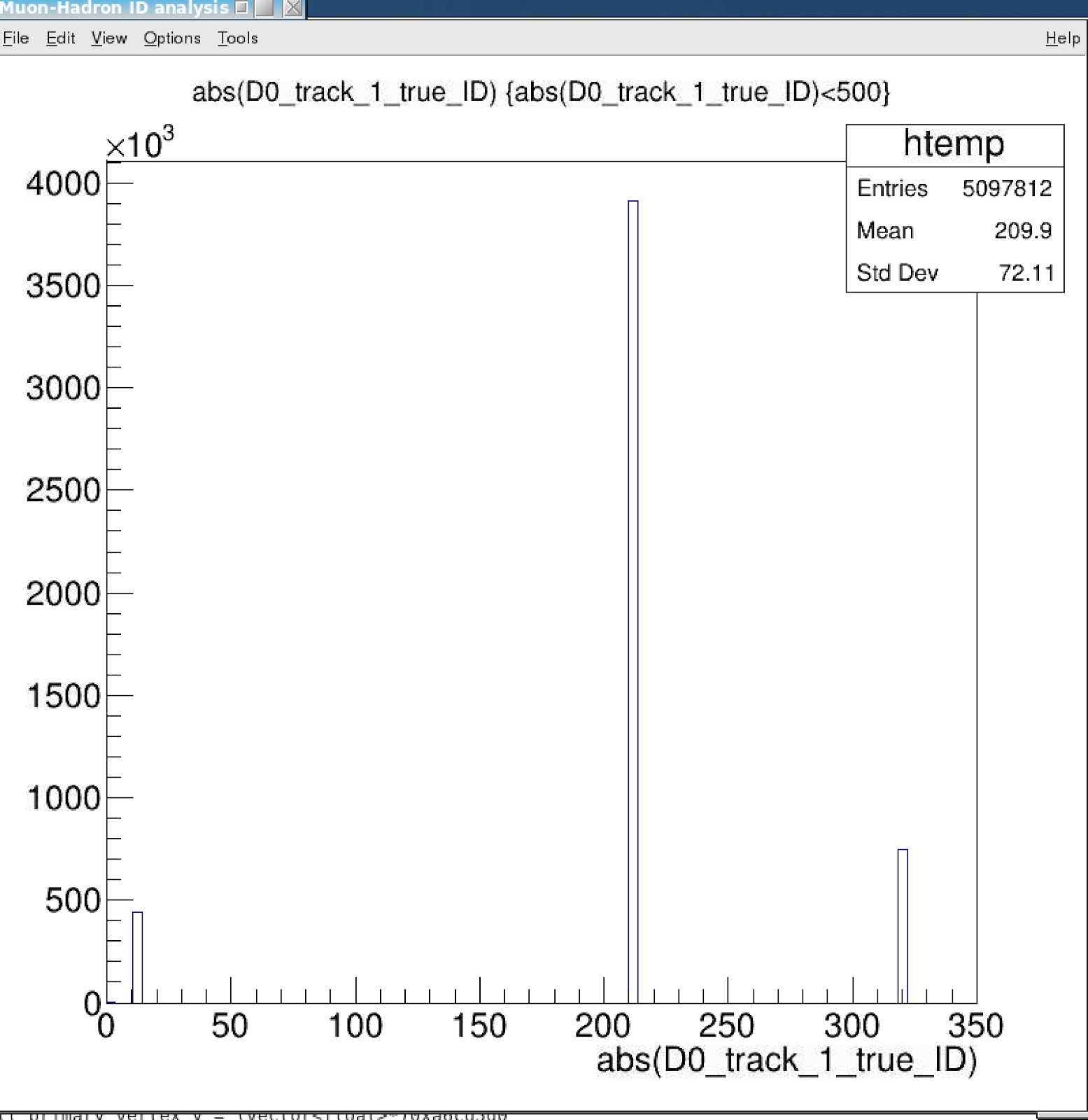 Tracking information, p, DCA, chi2 etc. 
Mostly hadrons, ~5% muons
dE and matchings in dPhi, dEta, E/p
EMCal
IHCal
OHcal
The correlation is quite complicated, a good example where ML could help

Training/Testing samples (mostly muons, pi/K)
Cameron’s KFParticle output for J/Psi analysis, from bbbar events
Track p> 3GeV
EMCal>0, iHCal >0, oHCal > 0 

Similar results observed for p >2GeV samples

DataRobot package provides 20+ Machine Learning Models for classification
Identify “muons” from the training samples 
Selected top performers
Pi+/-
K+/-
e,mu
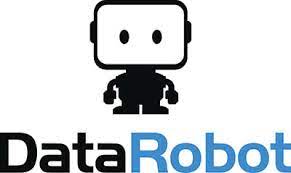 6/14/21
sPHENIX HF Bi-Weekly Meeting
1
J/Psi Candidates with “di-muons”- later also for di-electrons, possibably
Two electrons identified 
– note the high background
Two muons identified
One muon identified
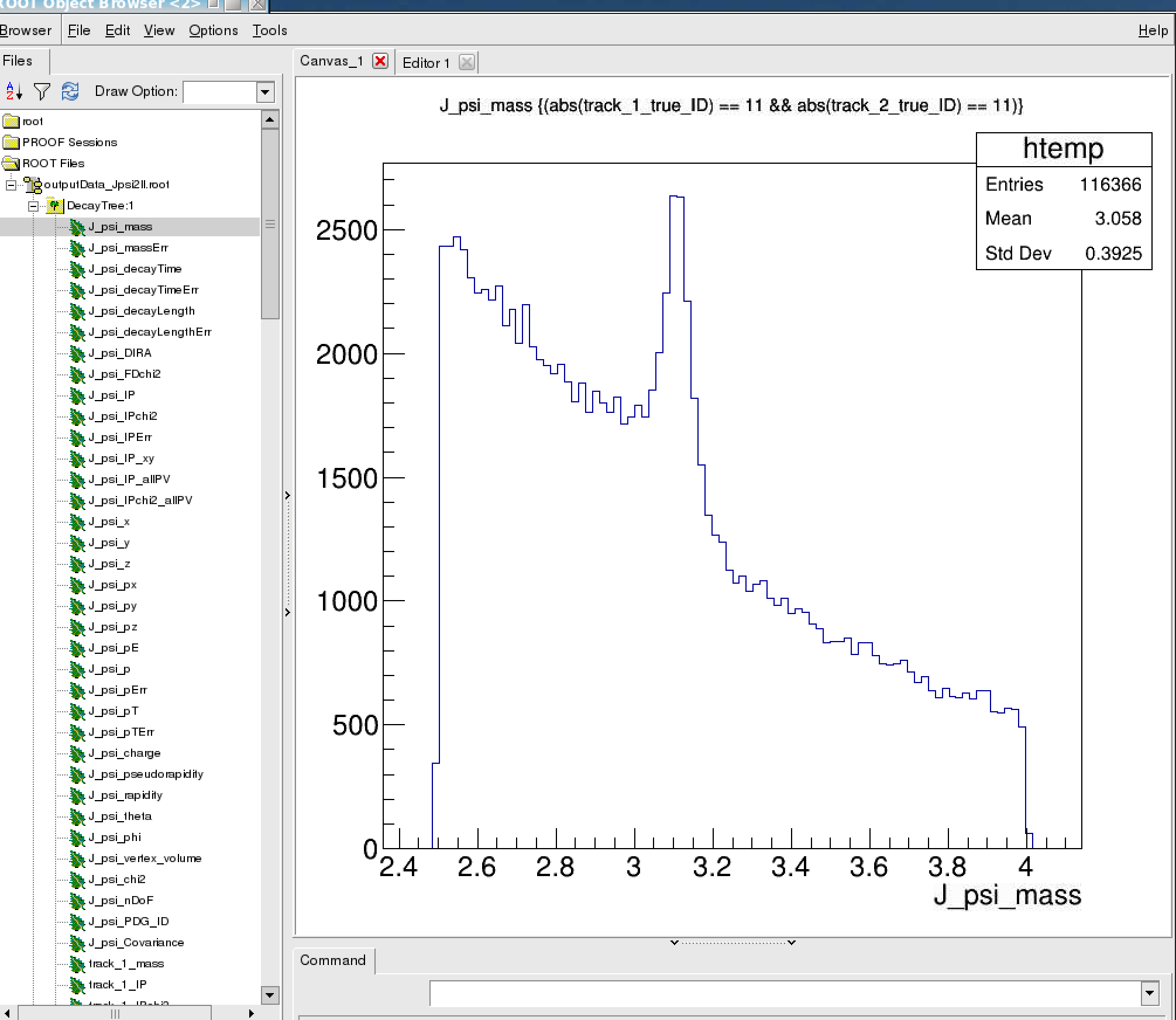 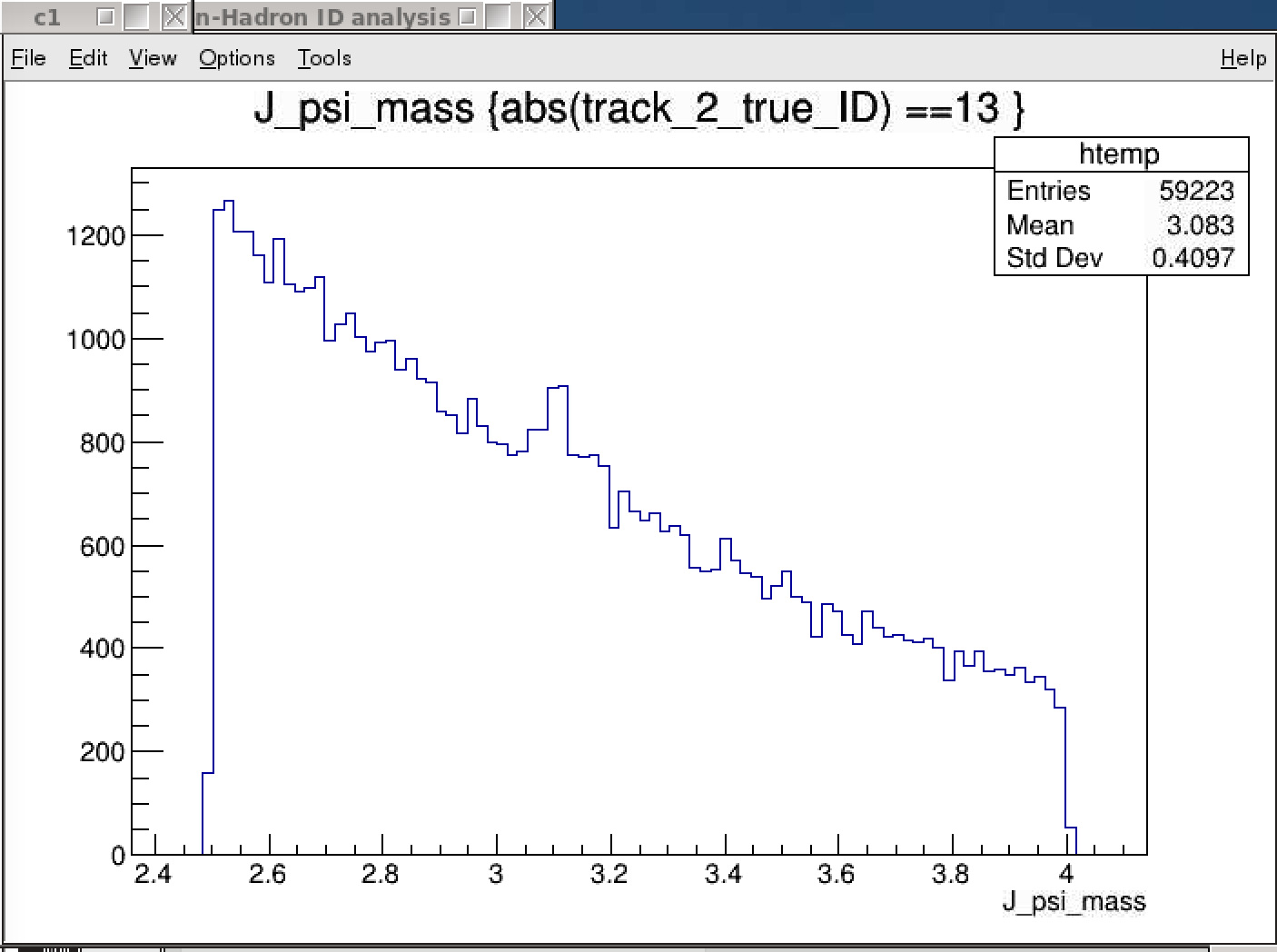 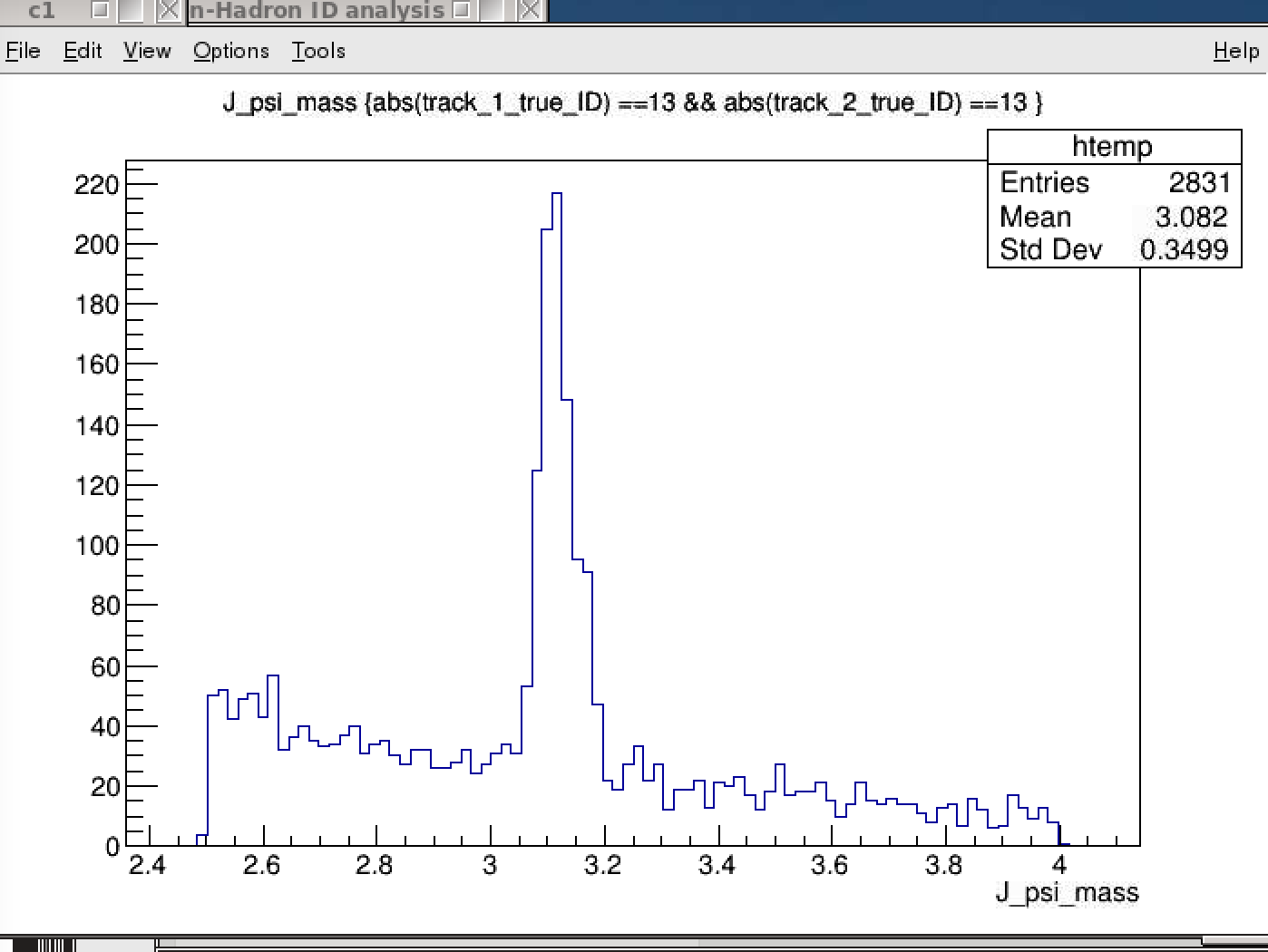 6/14/21
sPHENIX HF Bi-Weekly Meeting
2
Muon Identification
Study the EMCal, iHCal and oHCal responses to muon, electron and hadrons
6/14/21
sPHENIX HF Bi-Weekly Meeting
3
BBbar -> J/Psi, KFParticle Outputs
EMCal_energy_cluster  vs p:   Muons
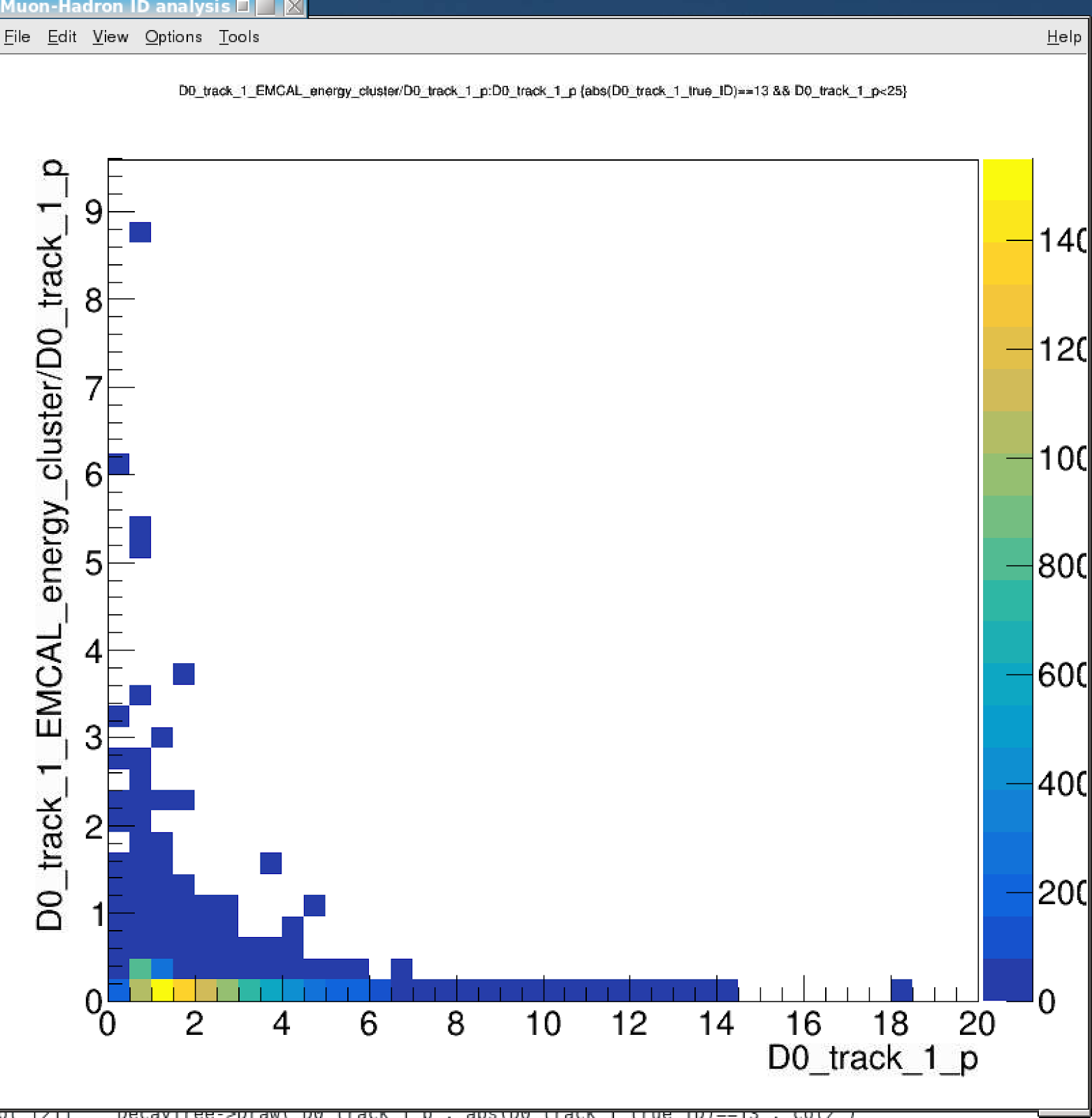 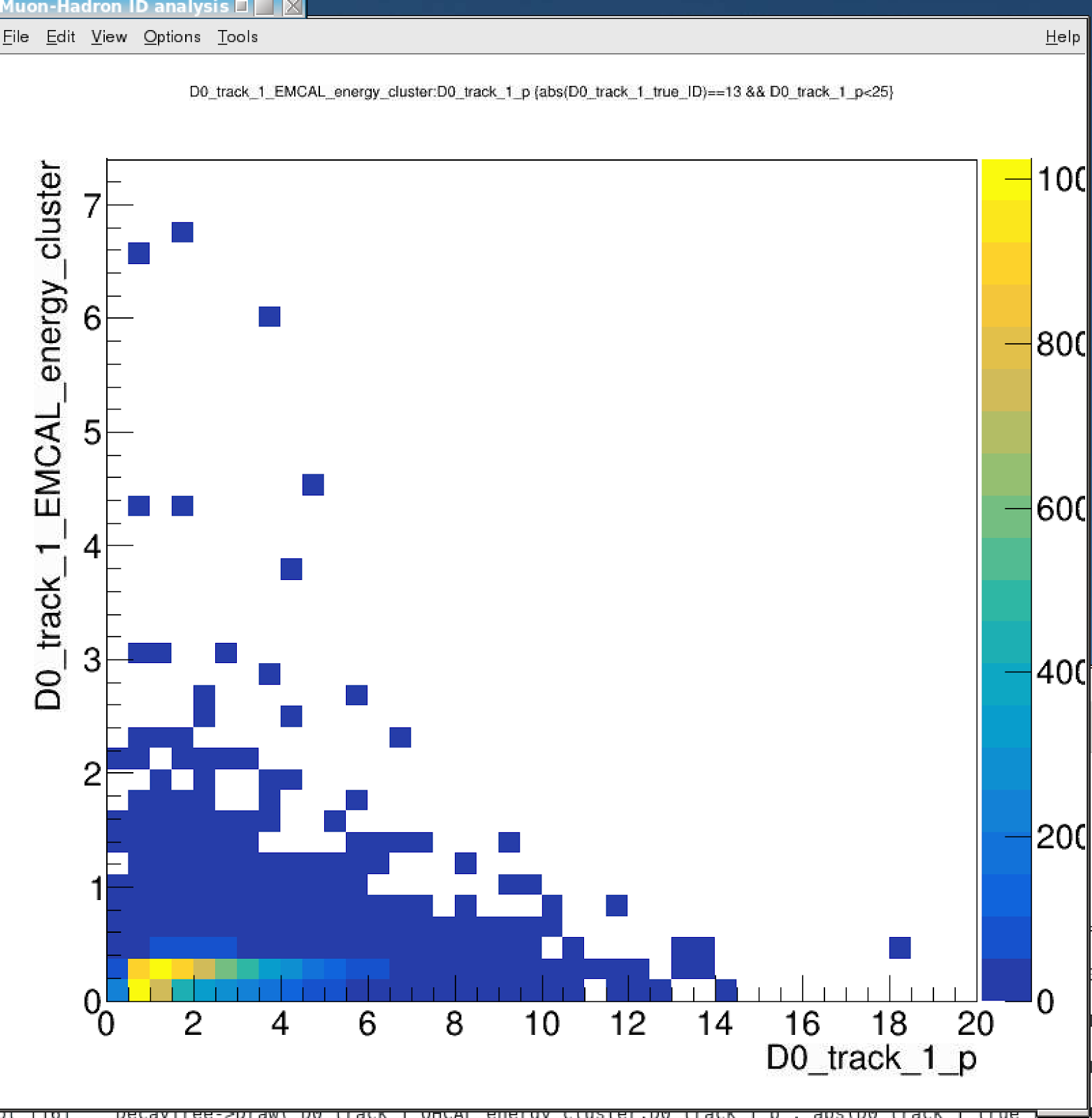 E/p vs p
E vs P
6/14/21
sPHENIX HF Bi-Weekly Meeting
4
BBbar -> J/Psi, KFParticle Outputs
IHCal_energy_cluster  vs p:   Muons
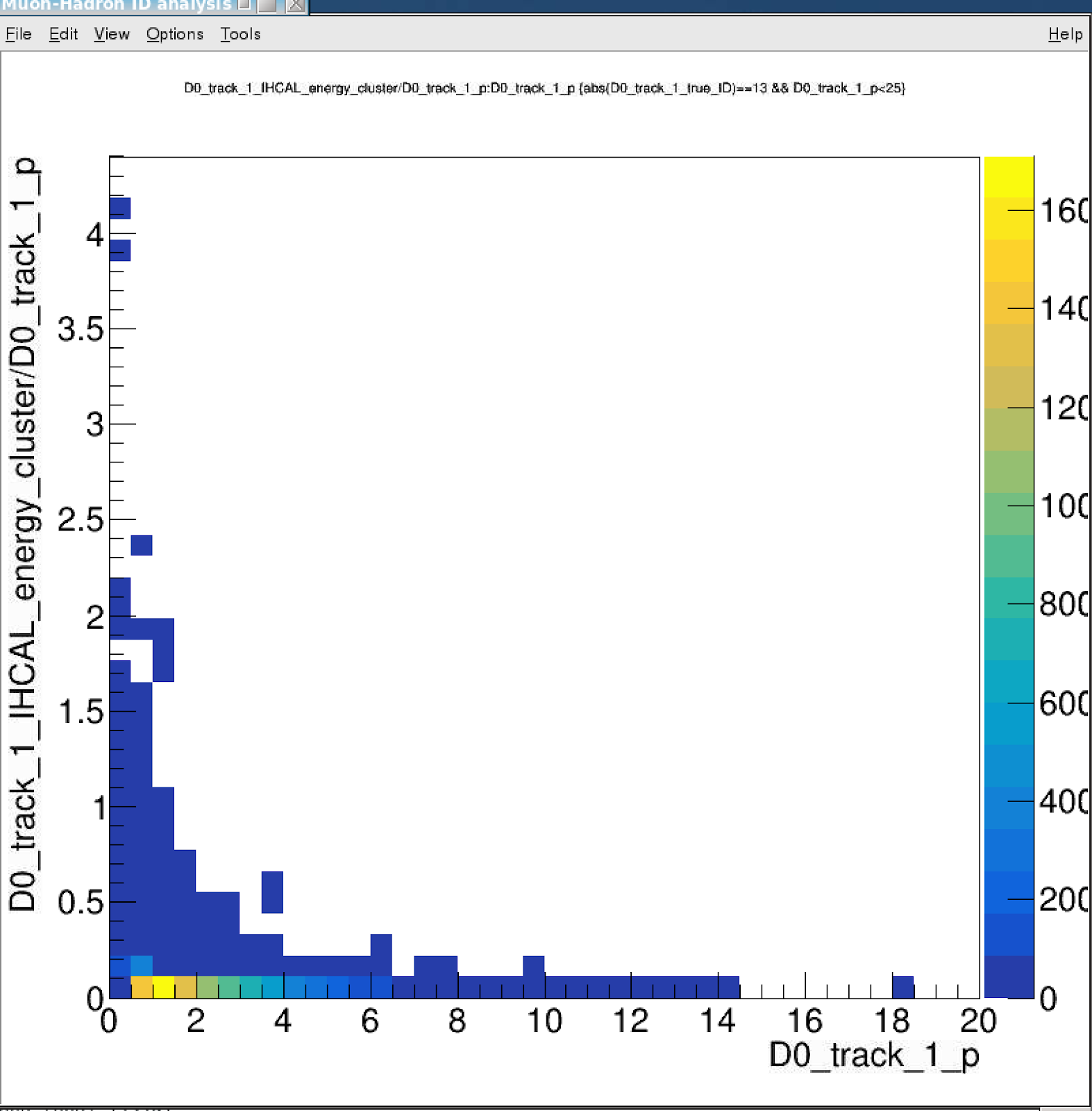 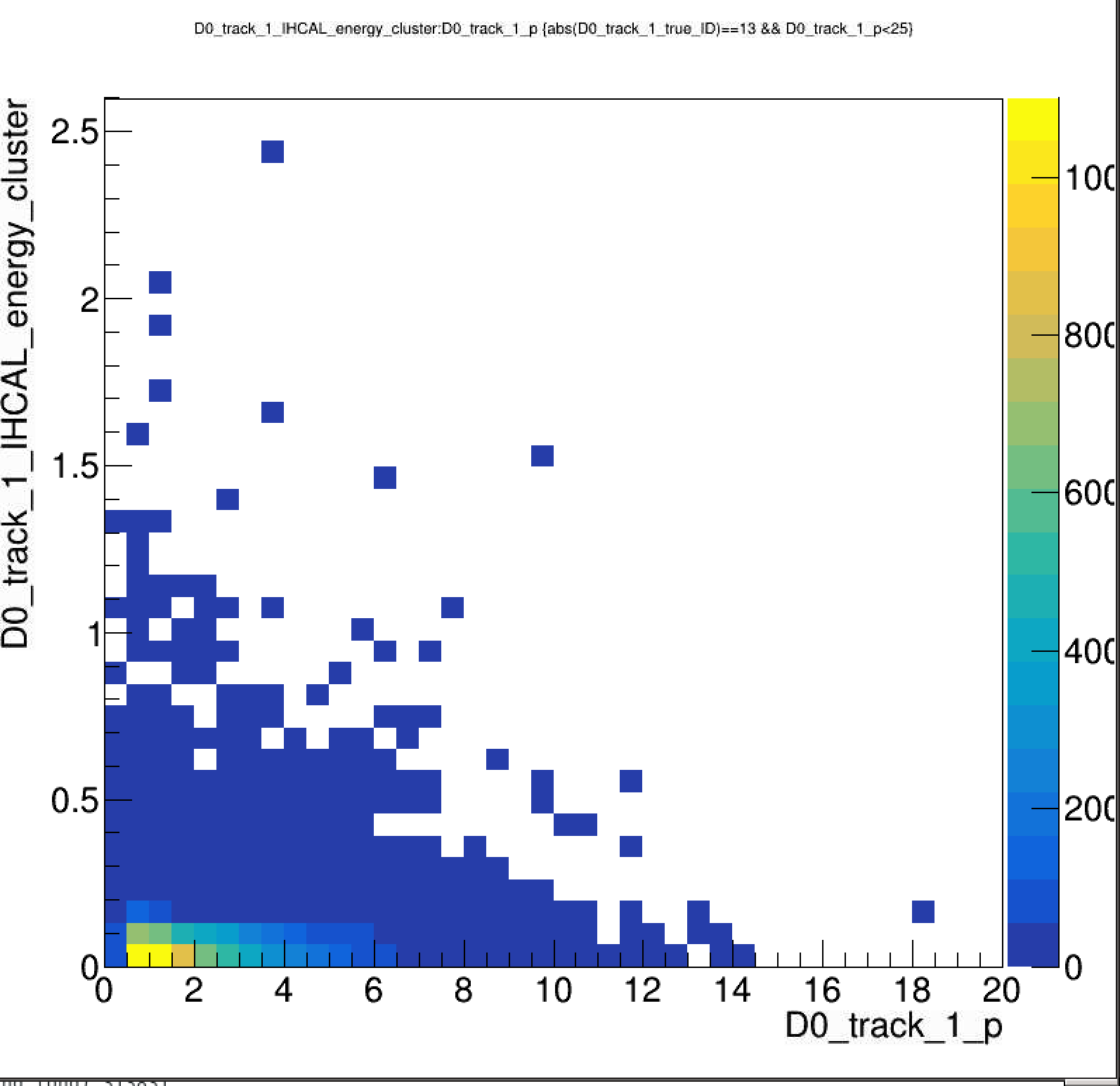 E vs P
E/p vs p
6/14/21
sPHENIX HF Bi-Weekly Meeting
5
BBbar -> J/Psi, KFParticle Outputs
OHCal_energy_cluster  vs p:   Muons
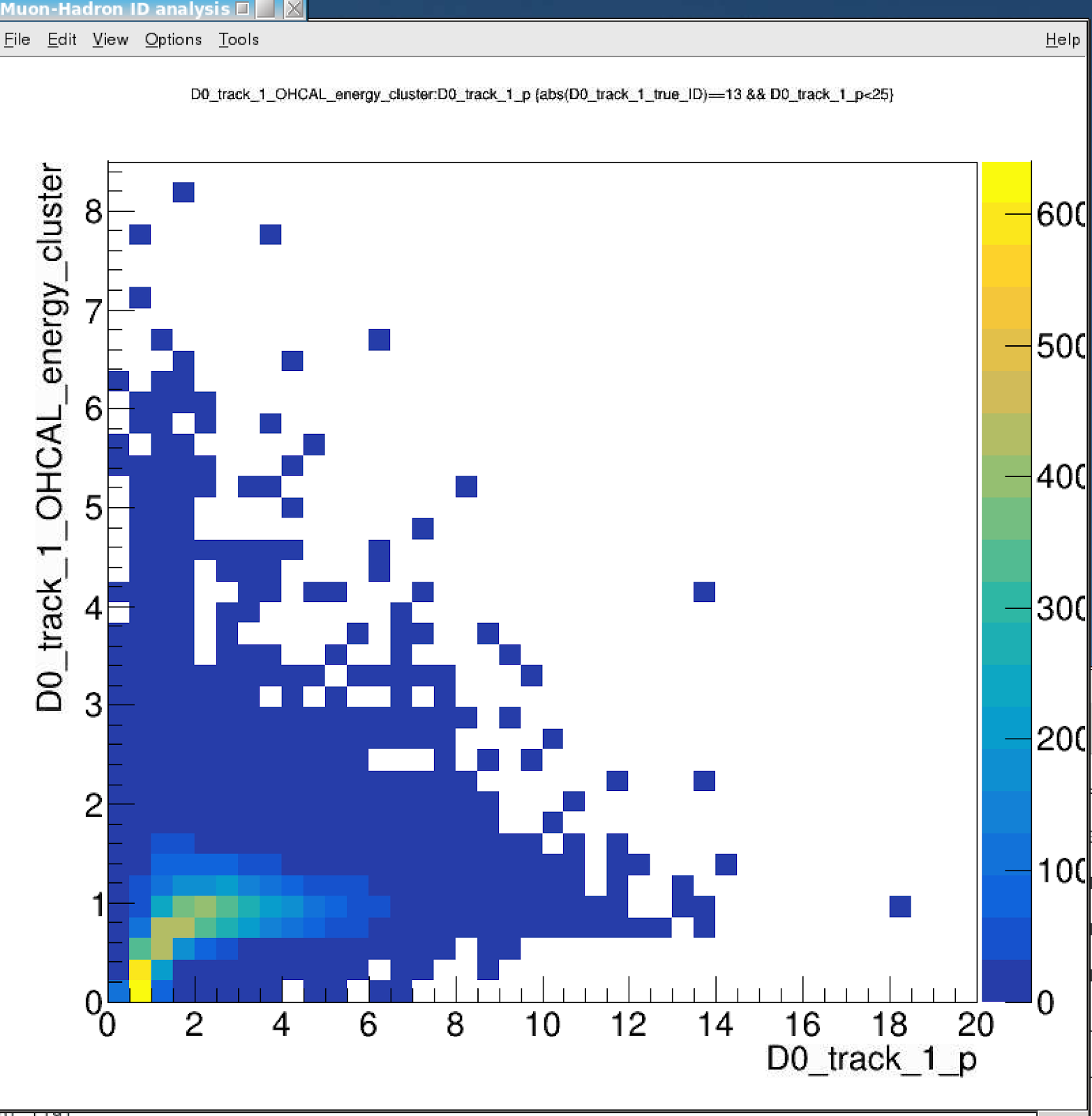 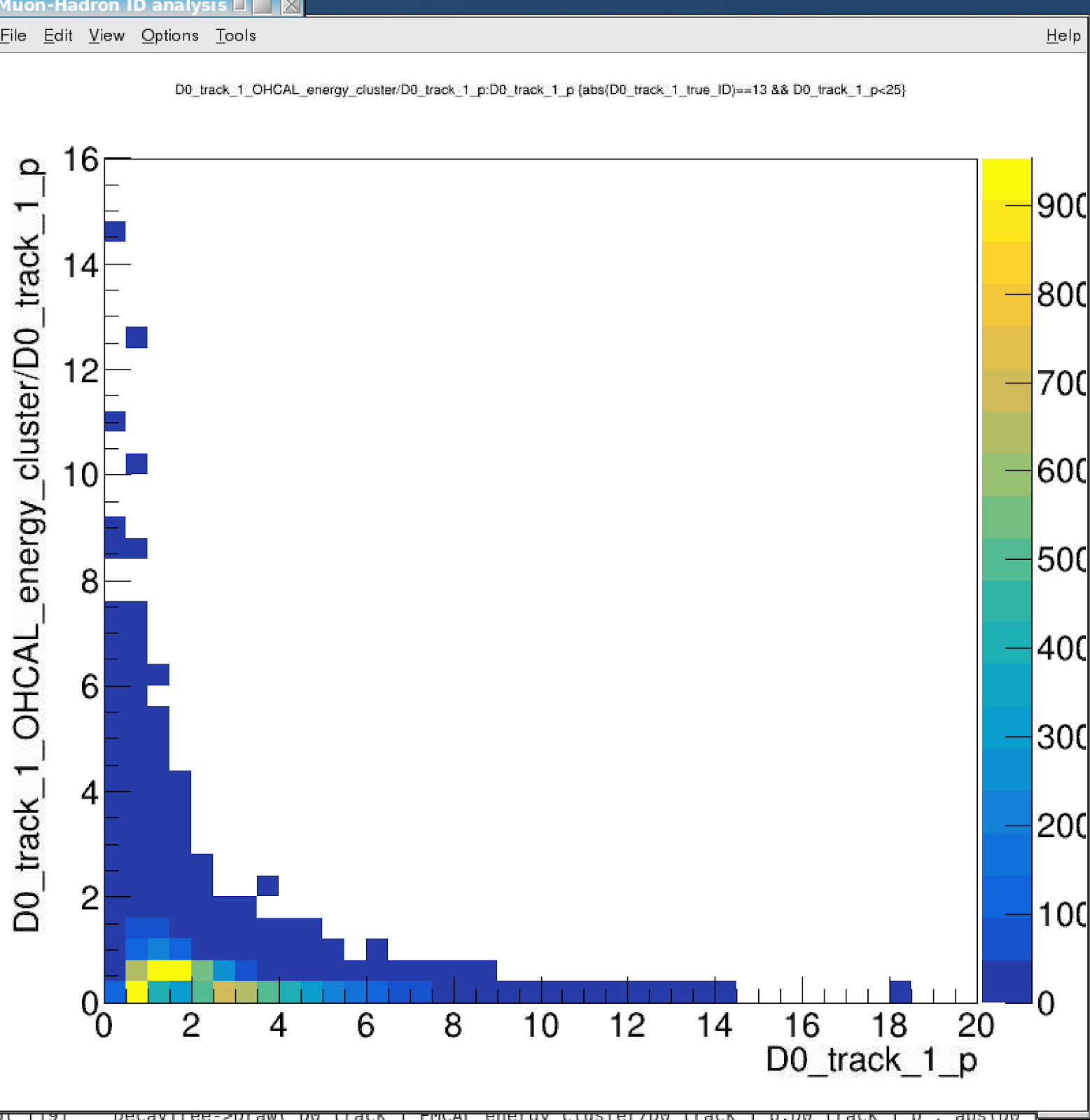 E vs P
E/p vs p
MIP signal 
from muons
6/14/21
sPHENIX HF Bi-Weekly Meeting
6
BBbar -> J/Psi, KFParticle Outputs
EMCal_energy_cluster  vs p:   electrons
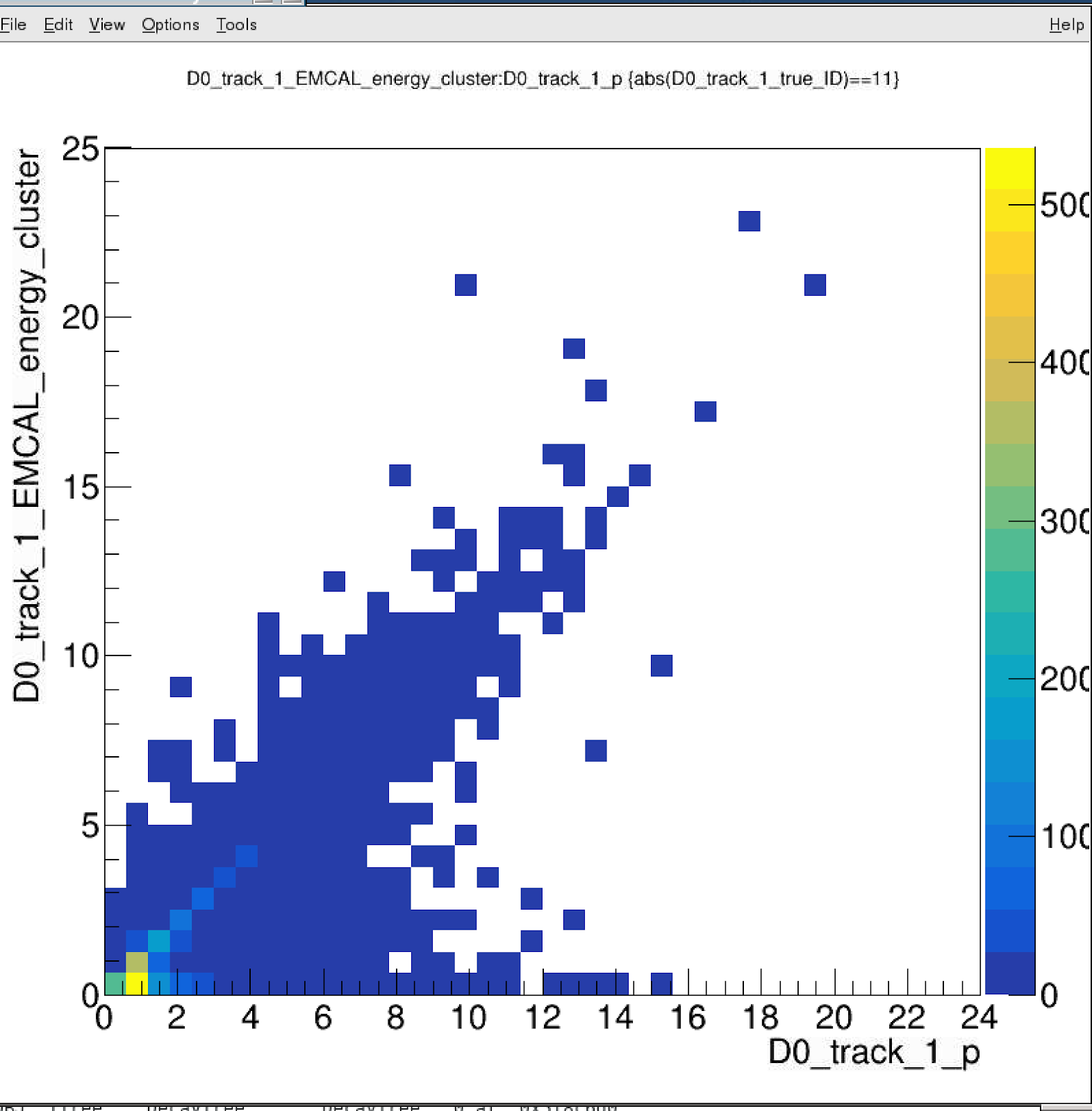 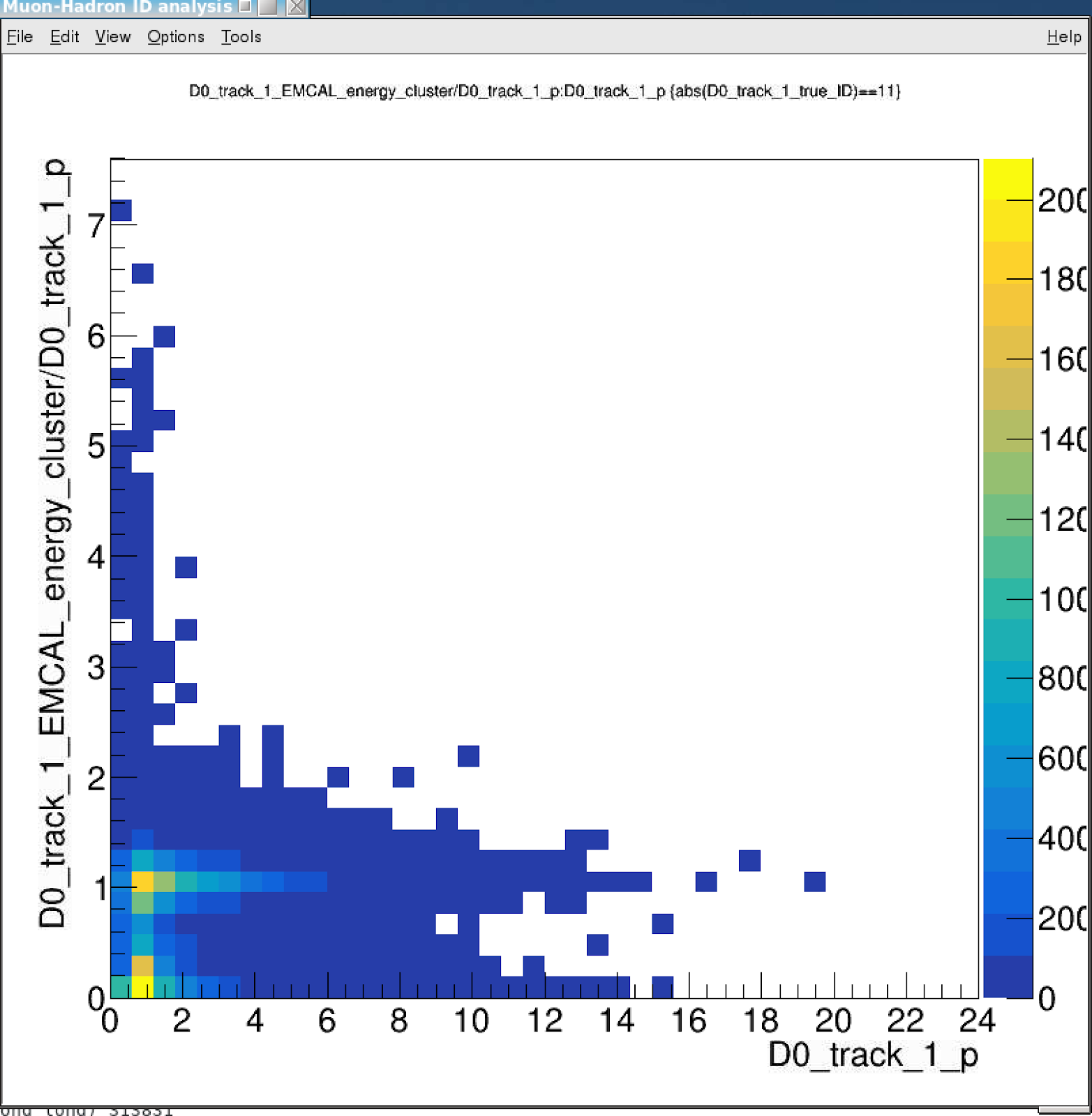 E vs p
E/p vs p
6/14/21
sPHENIX HF Bi-Weekly Meeting
7
BBbar -> J/Psi, KFParticle Outputs
IHCal_energy_cluster  vs p:   electrons
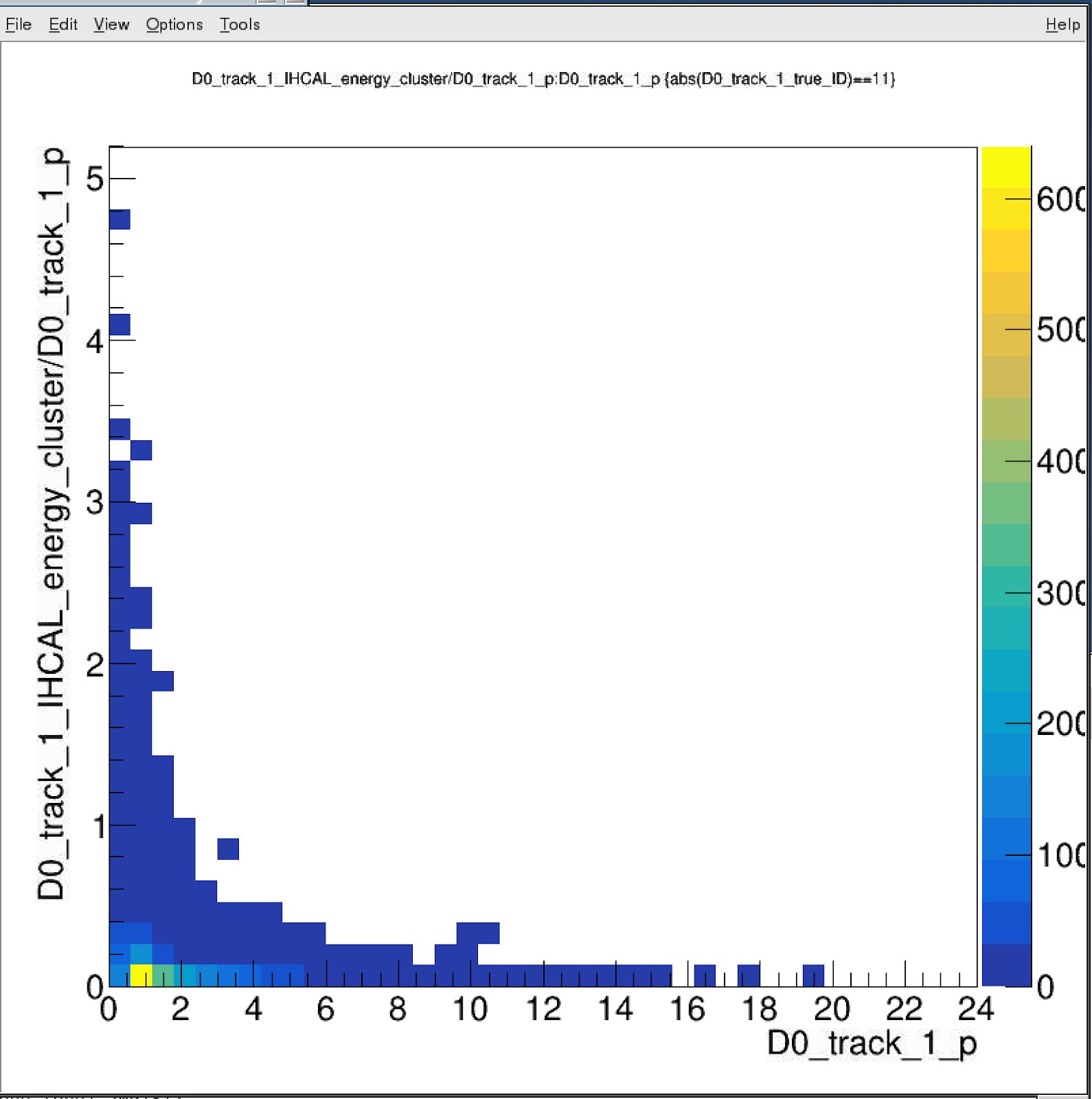 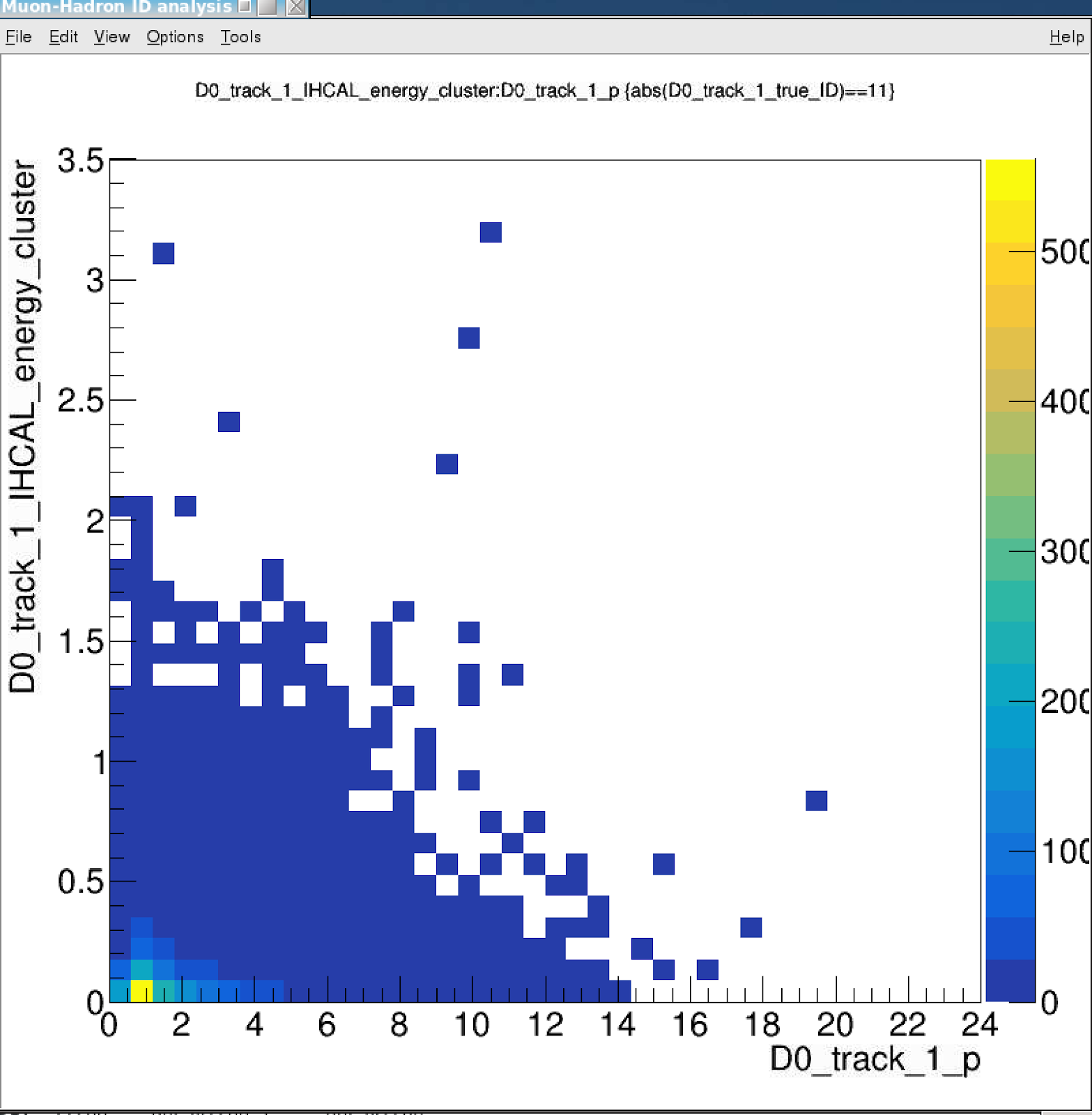 E vs p
E/p vs p
6/14/21
sPHENIX HF Bi-Weekly Meeting
8
BBbar -> J/Psi, KFParticle Outputs
EMCal_energy_cluster  vs p:   pi+/- & K+/-
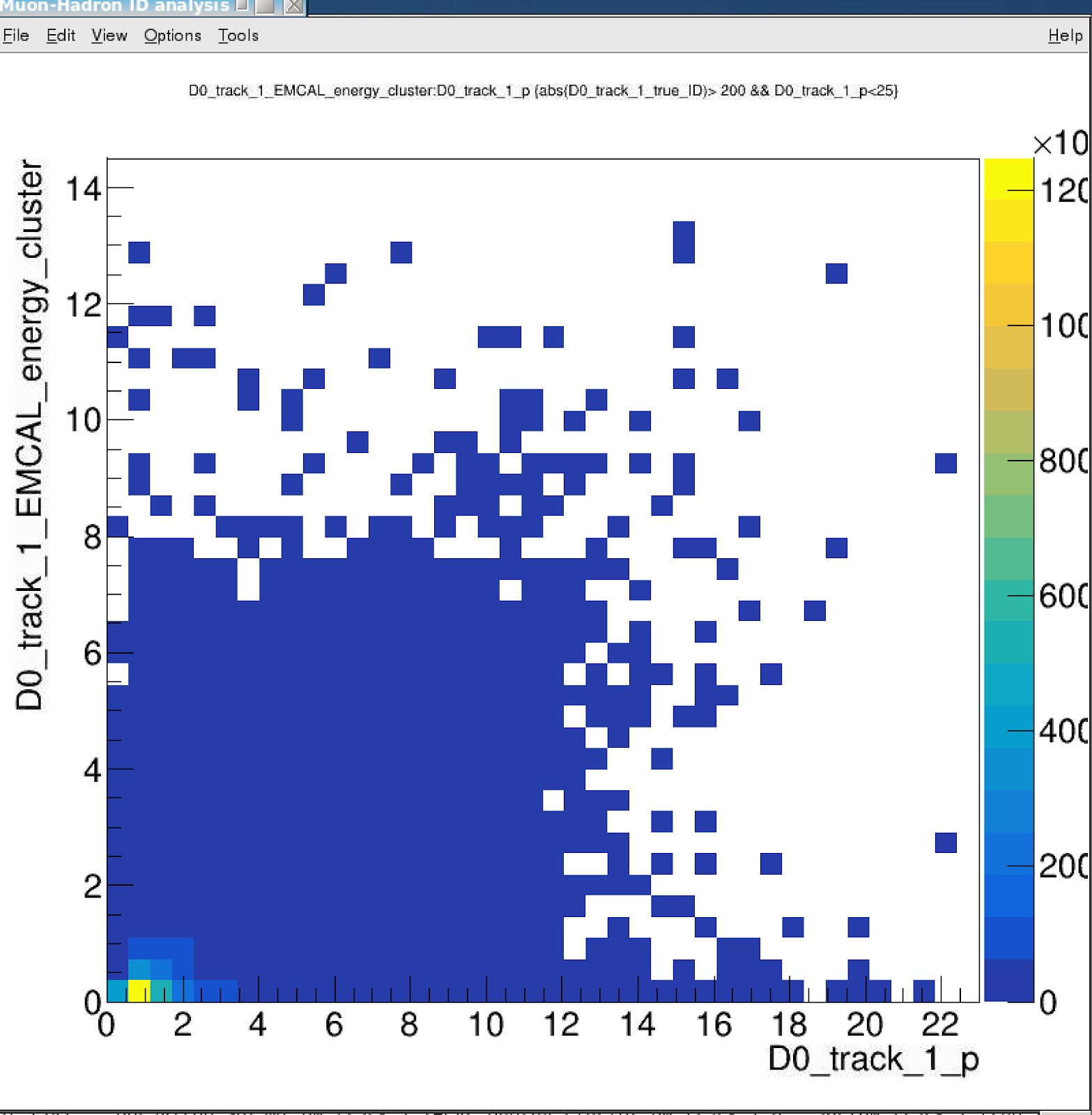 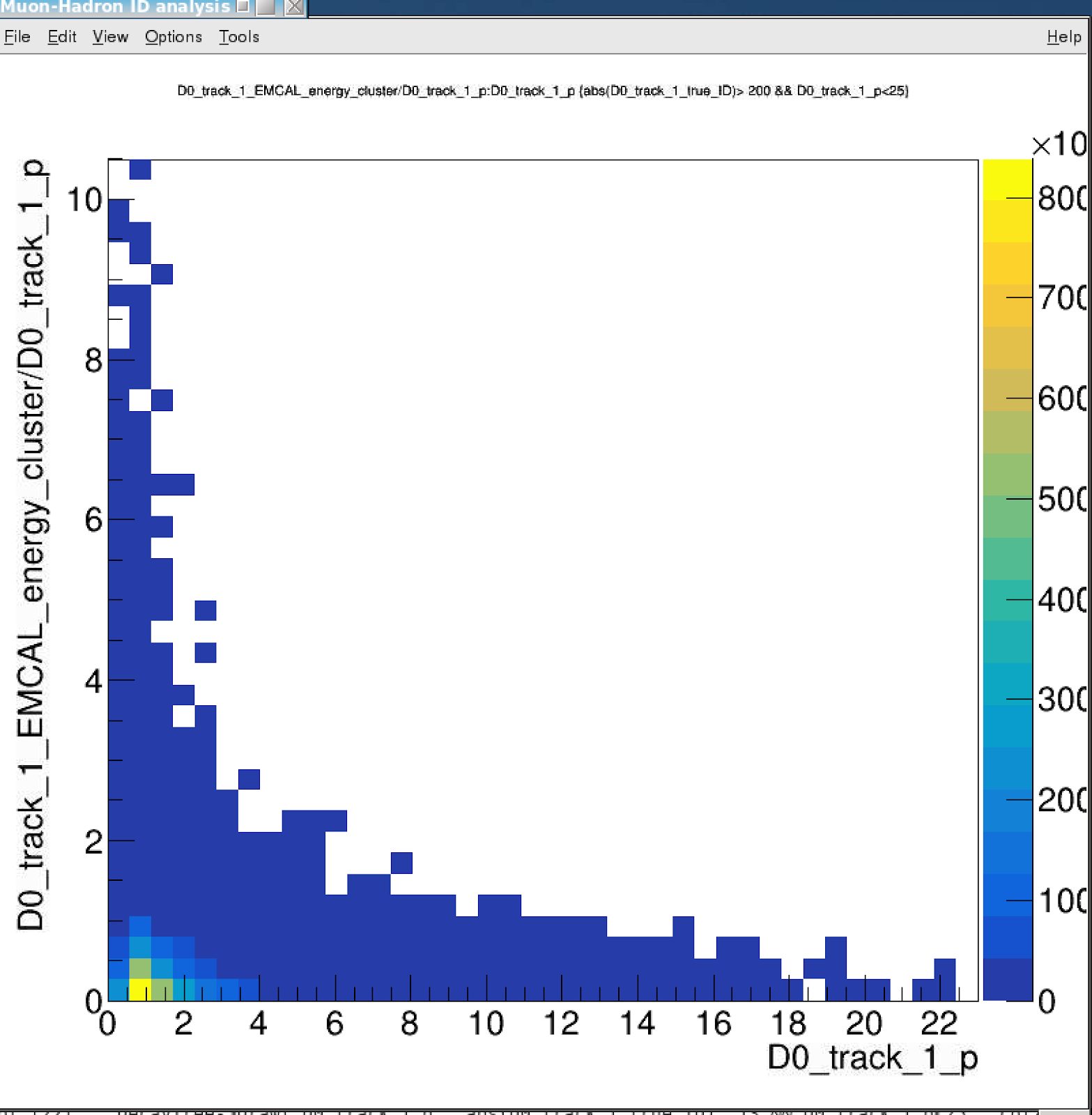 E vs p
E/p vs p
6/14/21
sPHENIX HF Bi-Weekly Meeting
9
BBbar -> J/Psi, KFParticle Outputs
OHCal_energy_cluster  vs p:   pi+/- & K+/-
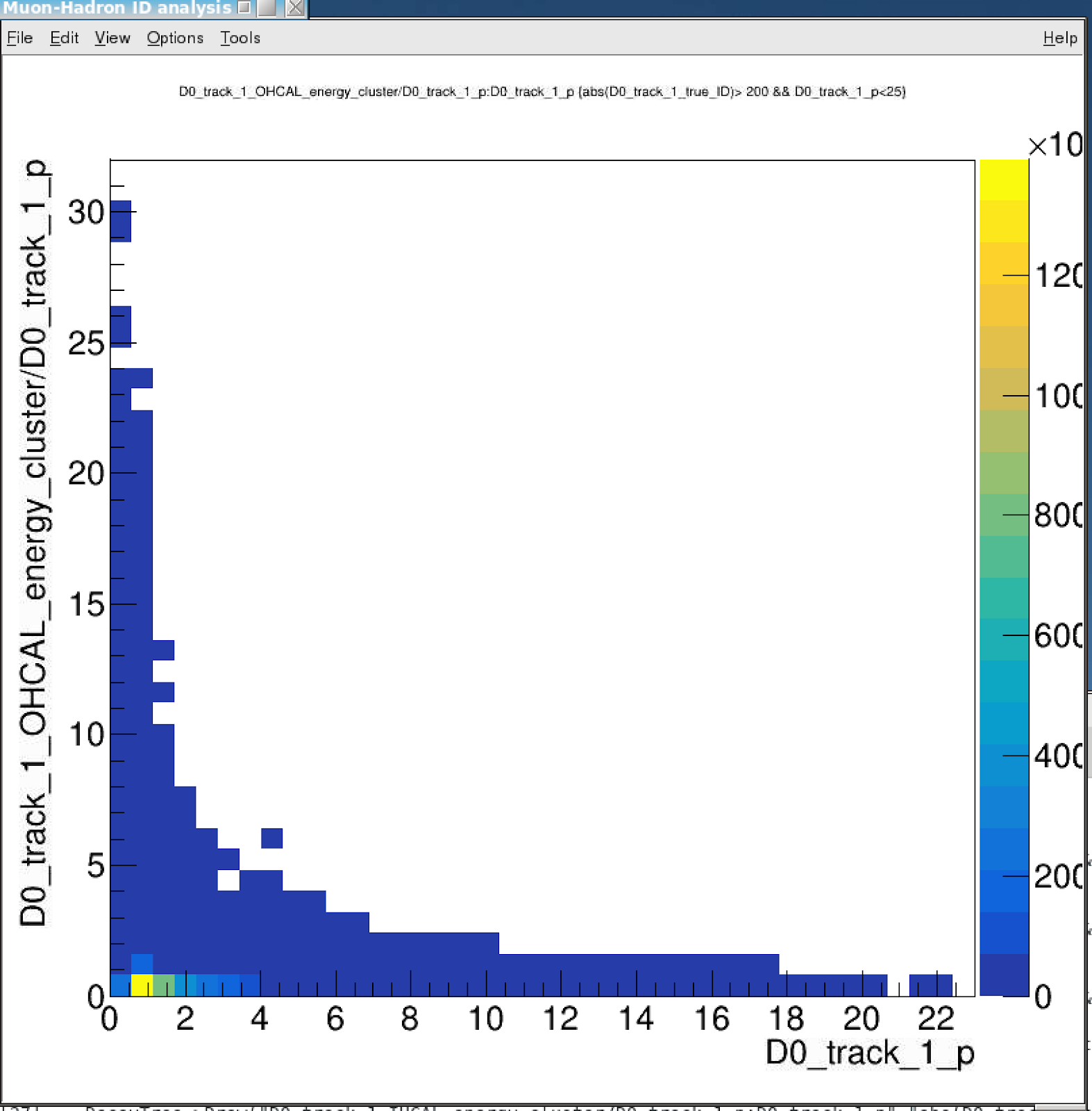 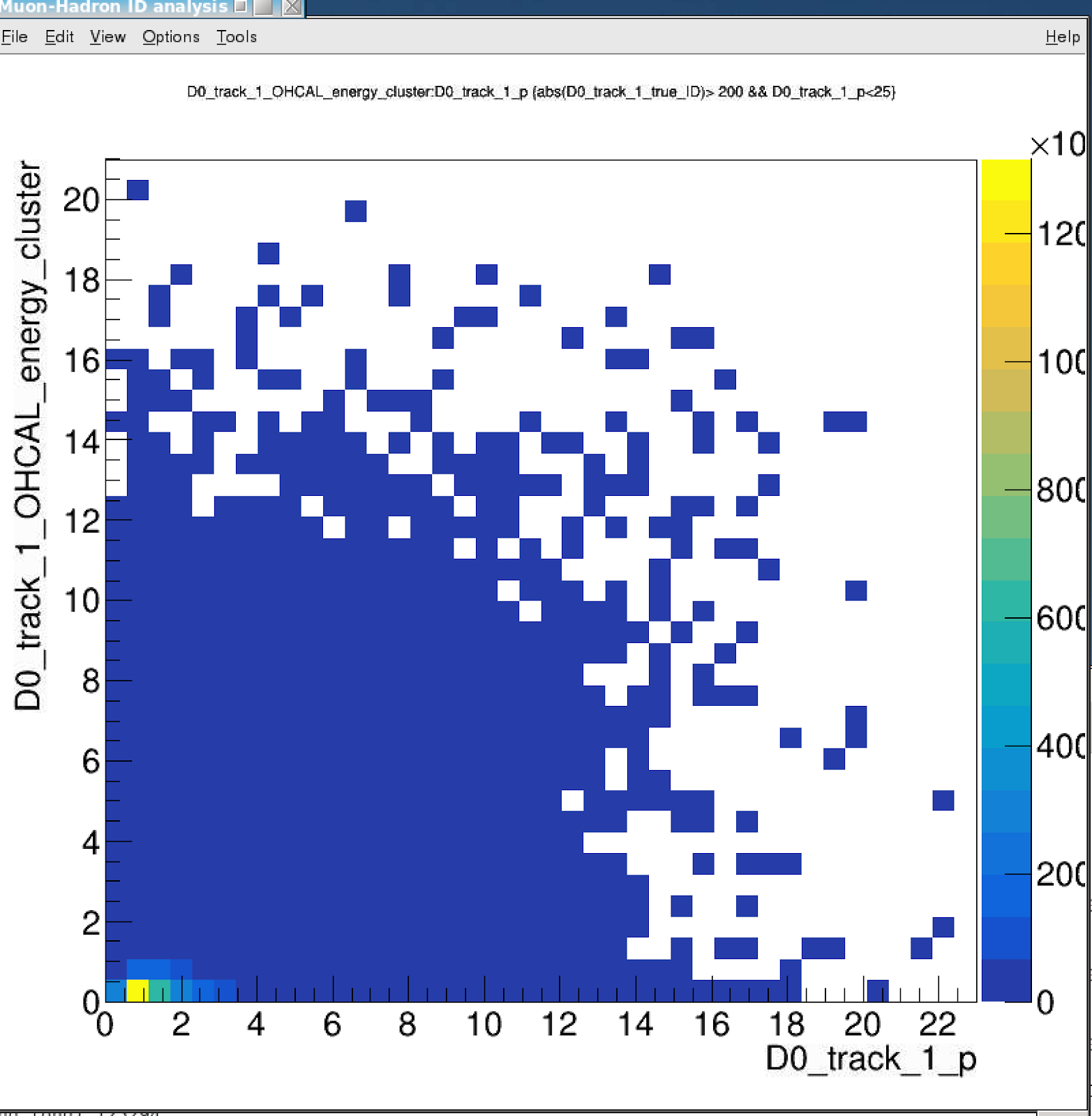 E vs p
E/p vs p
6/14/21
sPHENIX HF Bi-Weekly Meeting
10
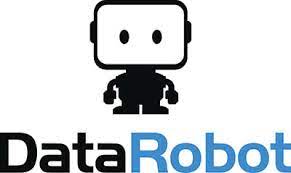 Random Forest Model:- 71% purity and 53% Eff for Muons
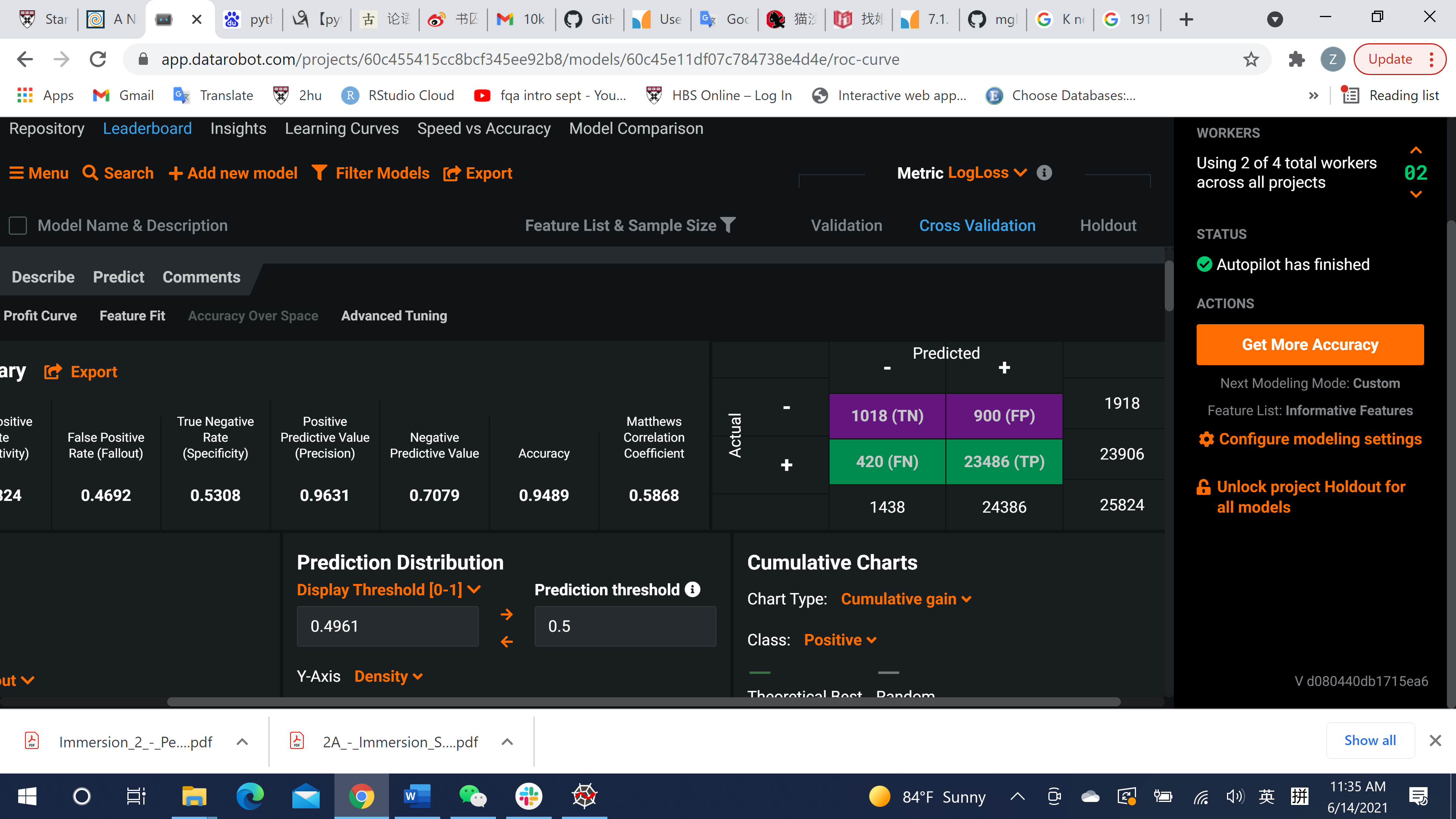 6/14/21
sPHENIX HF Bi-Weekly Meeting
11
Boosted Tree with Early Stopping- 69% Purity and 54% Eff. for Muons
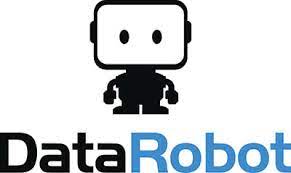 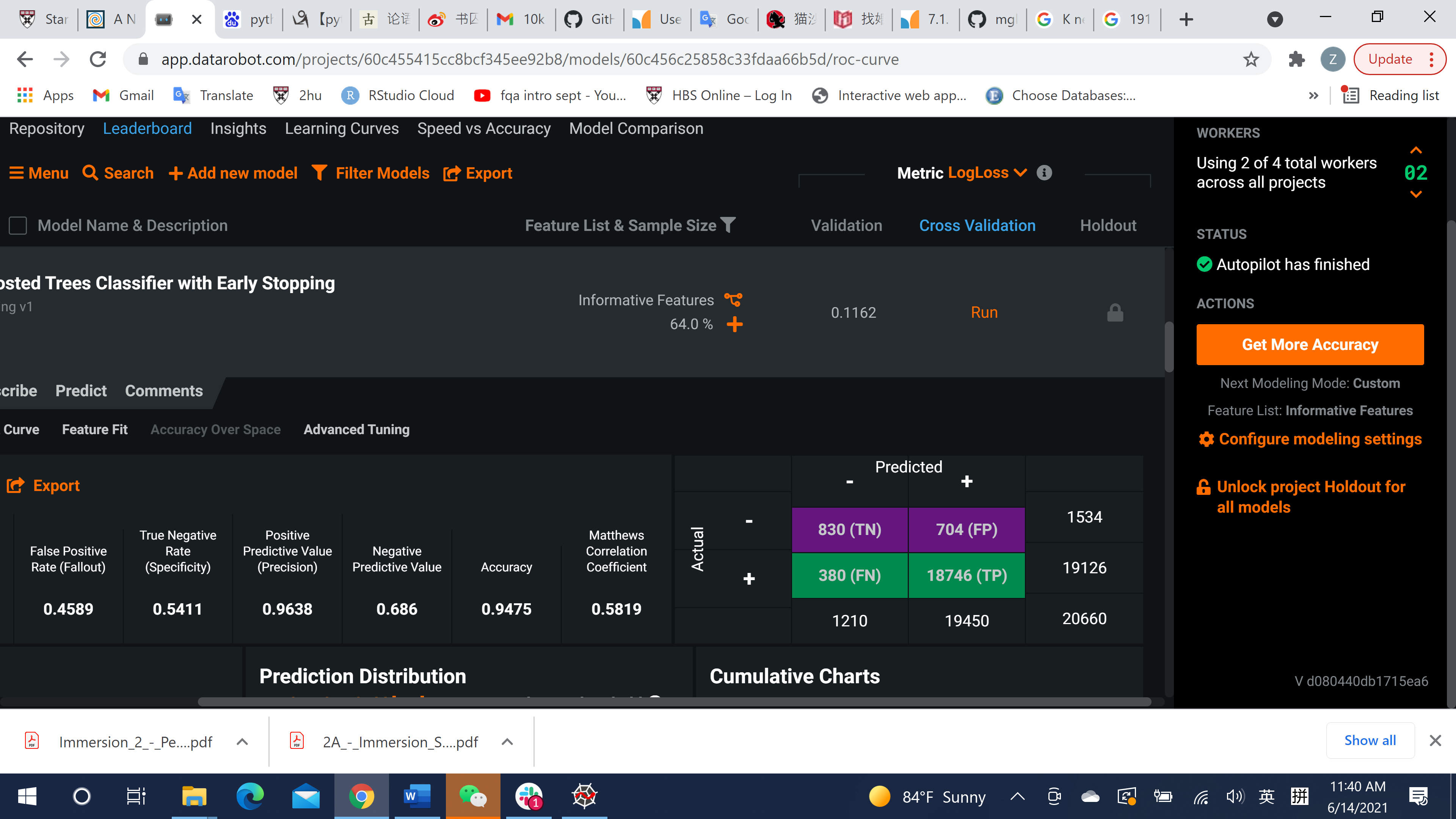 6/14/21
sPHENIX HF Bi-Weekly Meeting
12
Summary and Todo List
It seems very feasible to tag high energy muons ~> 2GeV
More detailed study in progress
Test with ROOT/TMVA, PyTorch and other NNs for improvements  
New experimental probes with “muons”, “electrons” etc,

Track DCA seems not fully utilized/realized in the models in the ML
HF Physics motivated improvement possible in NN 
B->J/Psi +X,     B+ -> J/Psi +K; Bs -> J/Psi + Phi  
J/Psi -> dimuon (di-electron)
B-> high pT muon (electron), semi-leptonic decay channels etc.
6/14/21
sPHENIX HF Bi-Weekly Meeting
13